حالة الإفراط في التدريب
اعداد طالبات الدكتوراه للعام الدراسي 2018-2019 - بأشراف ا.د فاطمة عبد مالح
مفهوم الإفراط في التدريب
عدم التوازن مابين الحمل التدريبي وعمليات استعادة الاستشفاء حيث يكون الحمل التدريبي الواقع على أجهزة الجسم اللاعب اكبر من قدرته على التحمل ، مع عدم وجود فترة كافية للراحة بالتالي سيحدث هبوط في مستوى اللاعب بدنيا وفنيا وخططيا ونفسيا ، نتيجة حدوث عمليات الهدم المستمرة إثناء وبعد التدريبات الرياضية اكبر من عمليات البناء واستعادة الاستشفاء .
أسباب حدوث الإفراط في التدريب
عدم التدرج
الراحة غير كافية 
الإفراط بالتدريب
استمرار بالتدريب رغم الضغوط 
حماس وإرادة اللاعب
عدم تناسب الشدة  الحجم التدريبي مع تناول الغذاء
مشاكل حياتية
تدخين والكحول 
قلة النوم – سكن غير مريح
علامات وإعراض الإفراط في التدريب
عدم الاستقرار العاطفي
ملل وضجر
عدم الاعتراف بالخطأ
علامات نفسية
فقدان الرغبة بالتدريب
غضب وتهيج
كآبة وقلة التركيز
العدائية
الأحباطات والخسائر
علامات متعلقة بالقدرات البدنية والحركية
علامات الوظيفية
علامات الفسيولوجية والكيميائية
الوقاية لمنع حدوث الإفراط
التخطيط المتوازن للحمل التدريبي.
مراعاة التدرج للأحمال التدريبية القصوى والخفيفة.
وضع أهداف مناسبة لقدرات اللاعب.
الاستعانة بالتحاليل الكيمائية والاختبارات الفسيولوجية المختبرة.
تنويع في التمارين الراحة الايجابية .
عدم الانقطاع المفاجئ عن التدريب.
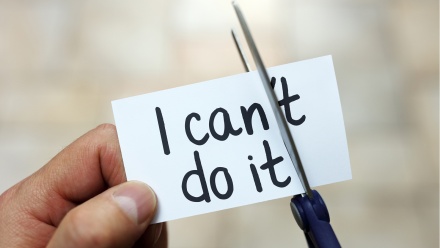 العلاج الإفراط في التدريب :-
توقف عن التدريب لمدة (3-5) أيام.
البدء بتدريبات خفيفة مع مراعاة التموج بحمل التدريبي.
النوم  الكافي لإعطاء الجسم راحة كافية.
تناول وجبات غذائية جيدة .
توجيه وإرشاد وتثقيف اللاعبين.
الوحدات التدريبية الاضافية :
استغلال المدرب أوقات الفراغ الرياضي الزائدة من اجل زيادة عدد الوحدات التدريبية باليوم الواحد  ، تعتبر الوحدات الإضافية التدريبية واحدة من أكثر الأساليب فعالة لرفع الحجم التدريبي وبدوره يحسن مستوى إعداد اللاعبين

 مجموعة من التمارين التدريبية تستخدم لغرض زيادة التأثير على عضلات الجسم المختلفة ، وتلك التمارين مختلفة تتوزع بين تمارين تحمل وتمارين قوة او تمارين سرعة .
الوحدات الإضافية
متى وأين تعطى الوحدات التدريبية الإضافية ؟  
ما الغرض من إعطاء وحدات تدريبية إضافية 
زمن وحدات تدريبية إضافية